KOMUNIKASI BISNIS LINTAS BUDAYA
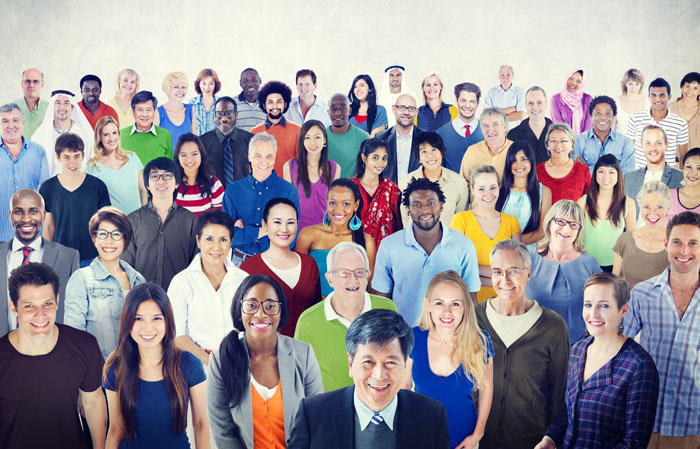 Courtesy : http://www.mdp.ac.id/
DEFINISI
Komunikasi bisnis lintas budaya 
	Komunikasi yang digunakan dalam dunia bisnis baik 	komunikasi verbal maupun non-verbal dengan 	memperhatikan faktor-faktor budaya di suatu 	daerah, wilayah, atau negara.
Mengapa komunikasi lintas budaya semakin penting ???
Sebagai pertukaran informasi antar negara atau wilayah
  Mempererat hubungan kerjasama antara negara atau wilayah
  Memenuhi kebutuhan suatu negara atau wilayah
Model Komunikasi Antar Budaya
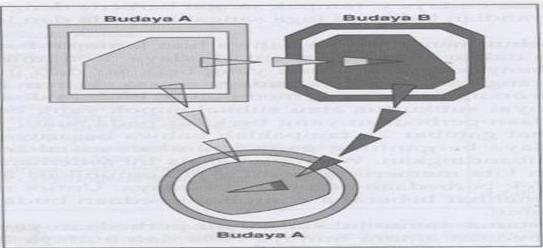 Gambar 3.1. Model Komunikasi antarbudaya
Sumber ; Mulyana dan Rahmat: 21
Budaya
Menurut Lehman, Himstreet dan Baty, budaya sebagai sekumpulan pengalaman hidup yang ada dalam masyarakat tentu saja banyak dan variatif, termasuk didalamnya bagaimana perilaku dan keyakinan atau kepercayaan masyarakat itu sendiri.
 Menurut Hofstede, budaya sebagai pemprograman kolektif atas pikiran yang membedakan anggota-anggota suatu kategori orang dari kategori lainnya.
Menurut Mitchel, budaya merupakan seperangkat nilai-nilai inti, kepercayaan standar, pengetahuan, moral, hukum, dan perilaku yang disampaikan oleh individu-individu dan masyarakat, yang menentukan bagaimana seseorang bertindak, berperasaan, dan memandang dirinya serta orang lain.
Komponen Budaya
Budaya memiliki beberapa komponen yaitu : 
Budaya Material    ―  Teknologi : Teknologi mencakup teknik atau cara yang 				digunakan untuk mengubah atau membentuk 				material menjadi suatu produk yang dapat 				berguna bagi masyarakat.
    ―   Ekonomi   : suatu cara orang menggunakan segala 			kemampuannya untuk menghasilkan sesuatu 			yang bermanfaat bagi dirinya maupun orang 			lain, termasuk kegiatan menghasilkan barang 			dan jasa, distribusi, konsumsi.
Komponen Budaya
Budaya memiliki beberapa komponen yaitu : 
 Organisasi Sosial	 Suatu lembaga yang berkaitan dengan cara bagaimana 	seseorang berhubungan dengan orang lain, mengorganisasikan 	kegiatan mereka untuk dapat hidup secara harmonis dengan 	yang lain, dan mengajar perilaku yang dapat diterima oleh 	generasi berikutnya.
  Sistem Kepercayaan	Yang dianut oleh suatu masyarakat akan berpengaruh 	terhadap sistem sosial yang ada dimasyarakat tersebut.
Komponen Budaya
Budaya memiliki beberapa komponen yaitu :
  Estetika	Berkaitan dengan seni, dongeng, hikayat, musik, drama, dan 	tari-tarian. Nilai-nilai estetika yang ditunjukkan masyarakat 	dalam berbagai peran tentunya perlu dipahami secara benar, 	agar pesan yang disampaikan mencapai sasaran yang efektif.

  Bahasa
	Cara yang digunakan seseorang dalam mengungkapkan sesuatu 	melalui simbol-simbol tertentu kepada orang lain.
Tingkatan Budaya
Menurut Murphy dan Hildebrandt, dalam dunia praktis terdapat 3 tingkatan budaya, yaitu :

FormalTradisi atau kebiasaan yang dilakukan oleh suatu masyarakat yang turun-temurun.Contoh : Mengetuk pintu atau mengucapkan salam ketika seorang masuk ke ruangpimpinan atau lainnya.
InformalBudaya diteruskan oleh generasi ke generasi melalui apa yang didengar, dilihat, dipakai. Contoh : Undangan rapat dimulai jam 08.00, tetapi dalam praktiknya dimulai jam 08.30 hingga 09.00.
TeknisBukti atau aturan merupakan hal yang penting.
Perbedaan Budaya
Perbedaan budaya dapat dilihat dari :

  Nilai-nilai sosial
  Peran dan status
  Pengambilan keputusan
  Konsep waktu
  Konsep jarak komunikasi
  Konteks budaya
  Bahasa tubuh
  Perilaku sosial
  Perilaku etis
  Perbedaan budaya perusahaan
Menurut Boove dan Thill : 59
Secara umum budaya mempengaruhi komunikasi melalui;
Stabilitas
Kondisi budaya dapat stabil namun dapat pula berubah. Stabil tidaknya masyarakat dapat mempengaruhi cepat lambatnya proses penerimaan informasi
2. Kompleksitas
Setiap budaya berbeda dalam hal penerimaan informasi dan penyampaian informasi ( high conteks, low conteks )
Komposisi
	Dapat tersusun dari banyak sub budaya
Penerimaan
Budaya yang satu dan yang lain berbeda dalam hal penerimaan terhadap orang asing
Komunikasi dengan Orang Berbudaya Asing
Contoh komunikasi lintas budaya ketika melakukan perjalanan di suatu budaya :

  Di Spanyol, orang berjabat tangan paling lama antara 5 sampai 7 ayunan; melepas jabat tangan segera dapat diartikan sebagai suatu bentuk penolakan. Di Prancis, orang berjabat tangan cukup dengan sekali ayunan atau gerakan.
  Jangan memberi hadiah minuman-minuman beralkohol di negara-negara Arab.
  Di Pakistan dan negara-negara yang mayoritas berpenduduk muslim, jangan heran kalau di tenagh-tengah suatu pertemuan bisnis mereka minta izin keluar untuk menunaikan ibadah sholat karena setiap muslim wajib ibadah sholat lima waktu.
Komunikasi dengan Orang Berbudaya Asing
Anda dianggap menghina tuan rumah jika anda menolak tawaran makanan, minuman atau setiap bentuk kebaikan di negara-negara Arab. Namun anda juga jangan cepat-cepat menerima segala bentuk tawaran tersebut, kalau mau menolak suatu tawaran, tolaklah dengan cara yang sopan.
  Tekankan usia perusahaan anda ketika berhubungan bisnis dengan pengusaha di Jerman, Belanda dan Swiss.
Menurut Laray Barna, Sumber kesalahpahaman dalam komunikasi lintas budaya ;
Asumsi terhadap Kesamaan
 Perbedaan bahasa
 Mis-interpretasi terhadap gaya bahasa non verbal
 Prekonsepsi dan Stereoptipe
Terimakasih